Програма єОселя реалізується Міністерством економіки України спільно з Міністерством цифрової трансформації України та «Укрфінжитло» 
за ініціативи Президента України
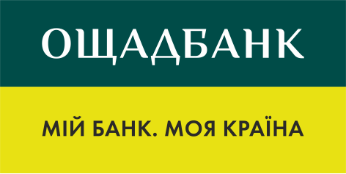 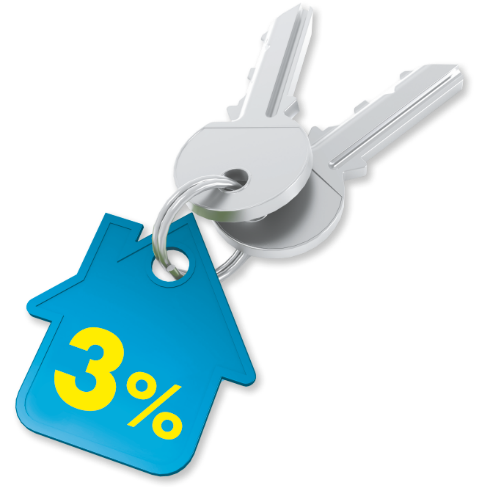 єОселя
державна програма доступного кредитування
1
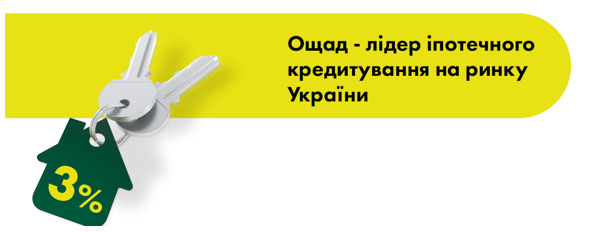 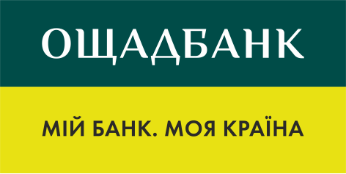 З 1 жовтня банк є учасником урядової програми доступного іпотечного кредитування «єОселя»
Програма реалізується:
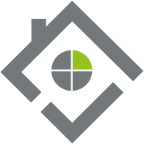 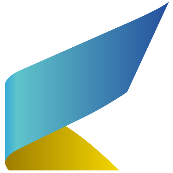 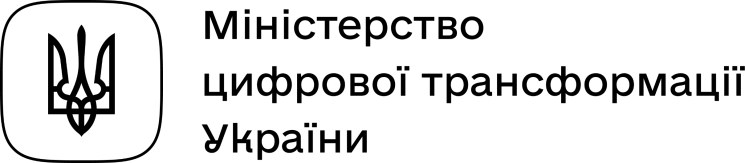 Мінцифри
Укрфінжитло
Міністерством 
економіки
2
МІЙ ДІМ
Програму створено спеціально для
підтримки українців щодо забезпечення житлом
З 01.10.2022 року
з 01.10.2022р 

військовослужбовці ЗСУ за контрактом, правоохоронці та члени їх сімей
медичні працівники закладів державної або комунальної форм власності
педагогічні працівники закладів державної або комунальної власності
науковці (науково-педагогічні працівники) закладів державної або комунальної власності
3% річних
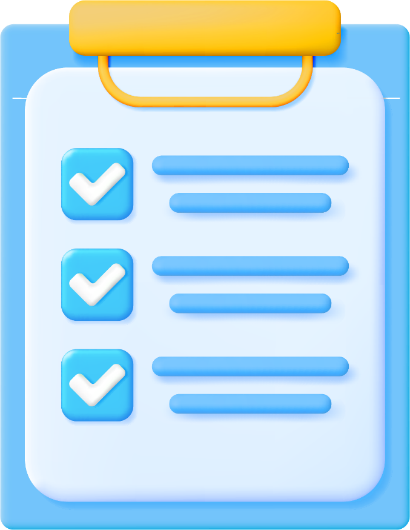 + компенсація 4% від Укрфінжитла
Вимоги до житла (предмету іпотеки):

квартира/житловий будинок (10 років від введення в експлуатацію для м. Києва або обласних центрів)
нормативна площа не більше 
     - 52,5 м  для квартири 
     - 62,5 м  для житлового будинку
    для однієї особи  та додатково 21 м  на кожного наступного члена сім’ї 
житло підлягає обов'язковому страхуванню
Вимоги до житла (предмету іпотеки):
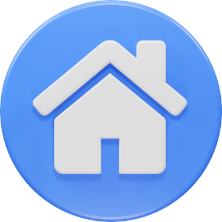 2
2
2
Міністерством 
економіки
3
МІЙ ДІМ
Програму створено спеціально для 
підтримки українців щодо забезпеченням житлом
З 01.08.2023 року
з 01.08.2023 - розширення програми для всіх громадян (масова іпотека)

ветерани війни та члени їх сімей, учасники бойових дій, особи з інвалідністю внаслідок війни, сім’ї загиблих (померлих) ветеранів війни, а також сім’ї загиблих (померлих) Захисників і Захисниць України*
внутрішньо переміщені особи
інші громадяни, які не володіють житлом, або його площа менша ніж 52,5 м² + 21 м² на кожного наступного члена сім’ї додатково
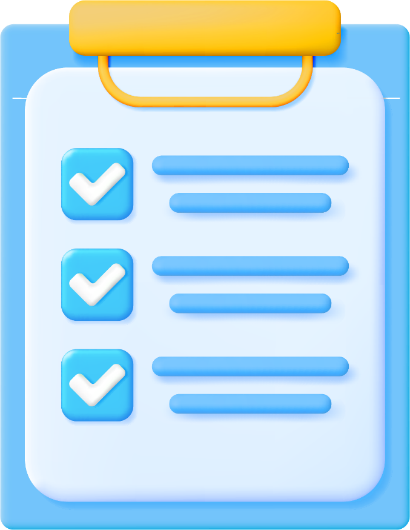 7% річних
квартира/житловий будинок, прийняті в експлуатацію не раніше ніж за 3 роки до дати укладення договору іпотеки.
нормативна площа не більше 
     - 52,5 м  для квартири 
     - 62,5 м  для житлового будинку
для однієї особи  та додатково 21 м  на кожного наступного члена сім’ї 
житло підлягає обов'язковому страхуванню
Вимоги до житла (предмету іпотеки):
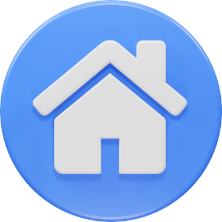 2
2
2
Міністерством 
економіки
4
* для цієї категорії вимоги до житла як для пільгової категорії клієнтів
2
Гранична вартість 1 м  площі  житла
МІЙ ДІМ
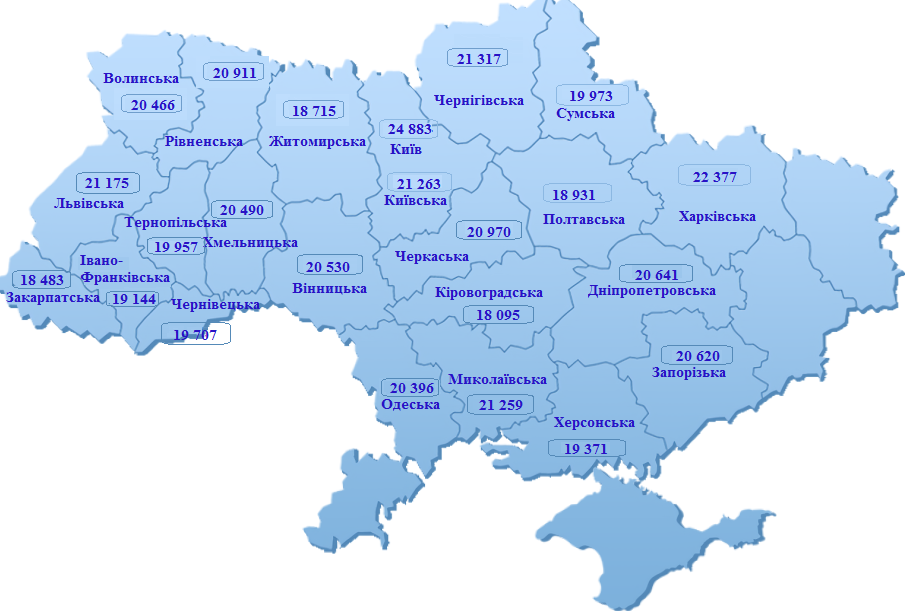 Міністерством 
економіки
5
2
МІЙ ДІМ
Гранична вартість 1 м  площі  житла
Наказом Міністерства розвитку громад, територій та інфраструктури України від 28.01.2024 р. № 72

 затверджено показники опосередкованої вартості спорудження житла за регіонами України
2
2
1м
2
1,75
1м
2
Сума перевищення граничної вартості 1 м  житла покривається за рахунок першого внеску!
6
МІЙ ДІМ
Умови кредиту
%
3 % для окремих категорій
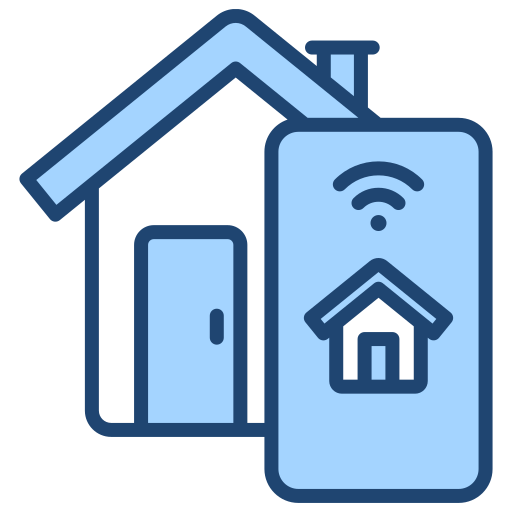 7 % для масової іпотеки
_ _ _ _ _ _ _ _ _ _ _ _ _  _ _ _ _
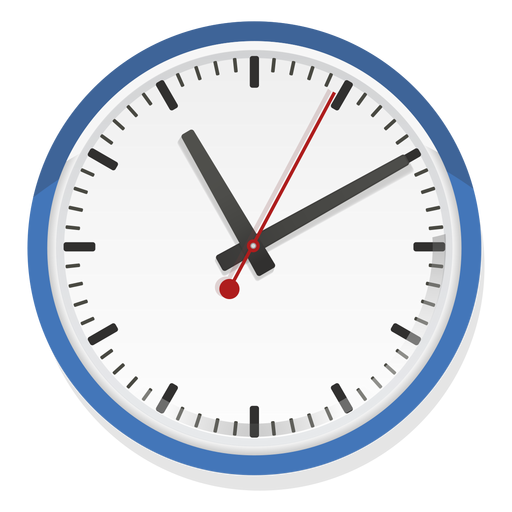 строк кредитування до 20 років
_ _ _ _ _ _ _ _ _ _ _ _ _  _ _ _ _
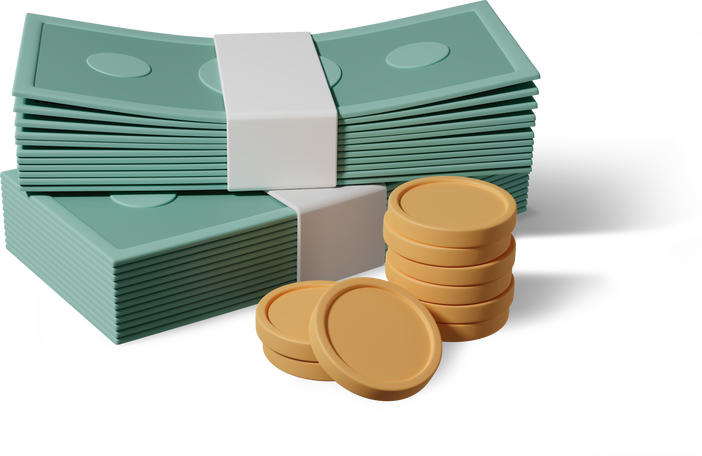 початковий внесок 
від 20%
7
МІЙ ДІМ
ЯК СКОРИСТАТИСЯ?
3 % для окремих категорій
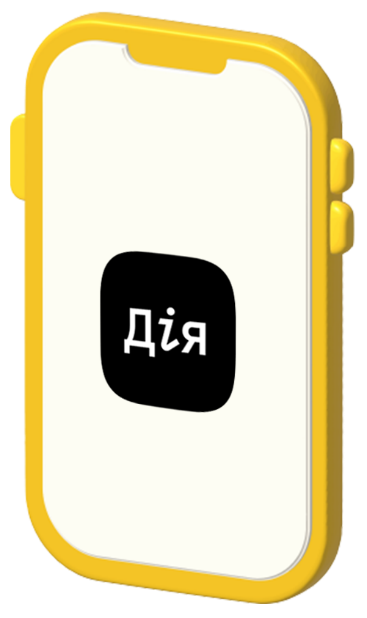 подайте заявку в ДІЇ
оберіть Ощадбанк
отримайте відповідь
протягом 1 хвилини
оберіть житло
подайте документи та укладіть угоду в Ощадбанку
8
Перелік акредитованих забудовників
МІЙ ДІМ
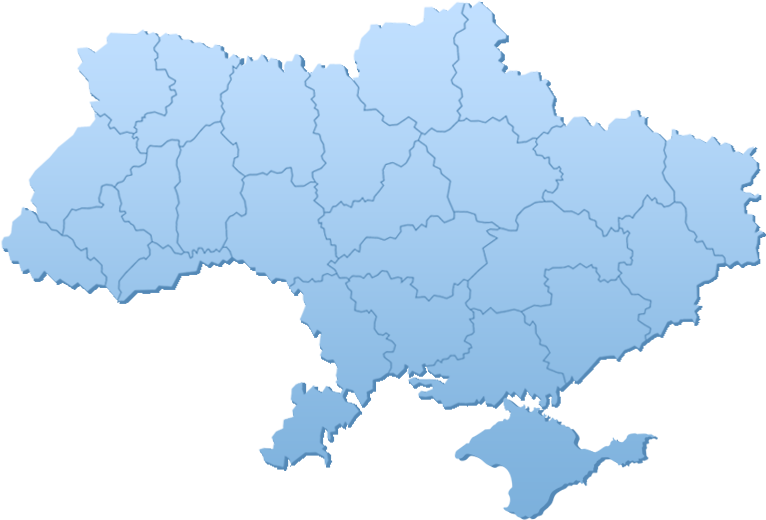 Луцьк
Суми
Київ
Львів
Тернопіль
Івано - Франківськ
Дніпро
Запоріжжя
9
МІЙ ДІМ
ЯК СКОРИСТАТИСЯ?
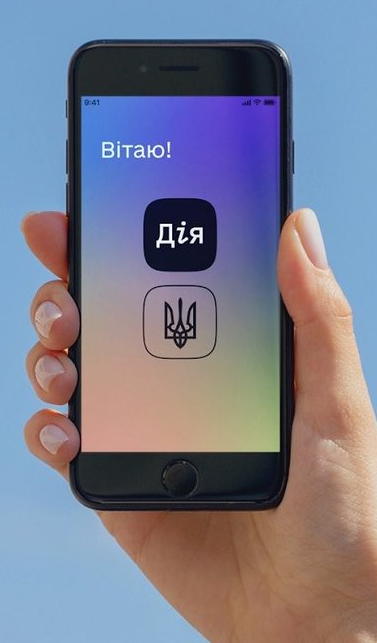 Алгоритм заповнення заявки в ДІЇ
3 % для окремих категорій
ДІЯ            Сервіси          єОселя
Визначте категорію до якої належите
Вкажіть сімейний стан
Вкажіть кількість дітей для розрахунку площі житла
Перевірте чи знайшла ДІЯ нерухомість у власності
Вкажіть офіційний дохід за останні 3 місяці
Вкажіть орієнтовну вартість житла
Вкажіть бажану суму першого внеску
Виберіть тип нерухомості
Виберіть населений пункт бажаного житла 
Виберіть Ощадбанк
Перевірте ще раз зазначену інформацію
Надайте дозволи щодо роботи з Вашими даними
Підпишіть заявку
оберіть житло
10
МІЙ ДІМ
Приклад розрахунку
Орієнтовний розрахунок
ЛІКАР Олександр
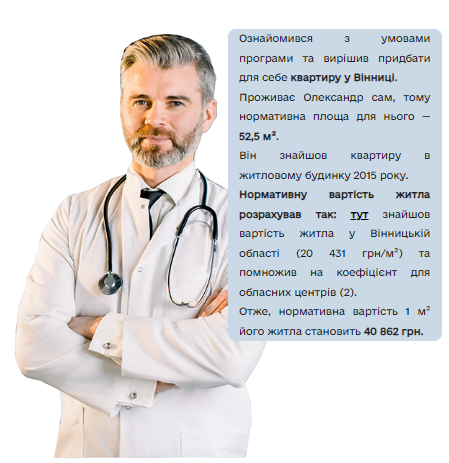 Додаткові витрати
Реальна річна % 
ставка 3,99%
11
МІЙ ДІМ
МІЙ ДІМ
Чому Ощадбанк?
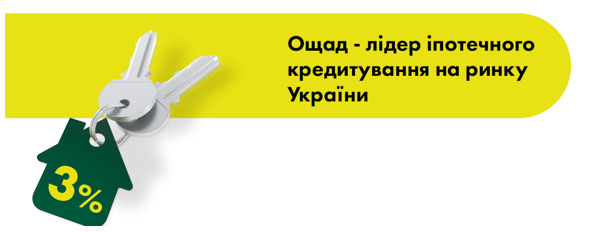 ОЩАДБАНК-ЛІДЕР 
з іпотечного кредитування
на вторинному та первинному ринку нерухомості
 частка ринку на кінець 
року – 48%
З початку старту програми видано:
6 600 кредитів на майже 10 млрд. грн., з них
Ощадбанком видано 
3 000 кредитів на 4,6 млрд. грн.
перший кредит за держпрограмою;
перший кредит на первинному ринку;
перший  кредит під 7% (масова іпотека);
перші відкрили кредитування в Харкові, Миколаєві та Запоріжжі;
єдині на ринку хто має регіональні програми відшкодування
63%
10%
9%
Міністерством 
економіки
12
МІЙ ДІМ
Чому Ощадбанк?
№1 серед 50 провідних банків України з 2016 року 
Кращий іпотечний банк України 2020 року 
Лідер на ринку іпотечних послуг 
Перший серед найбільших банків відновив іпотечне кредитування від часу повномасштабного вторгнення
За 2023 рік видав іпотечних кредитів на 4,1 млрд грн.
За всю дію програми видав більше 3 000 кредитів на суму 4,6 млрд. грн. та займає перше місце серед учасників, з долею 44 %
З 2018 року майже 10 000 українців отримали кредит в Ощадбанку на придбання власного житла
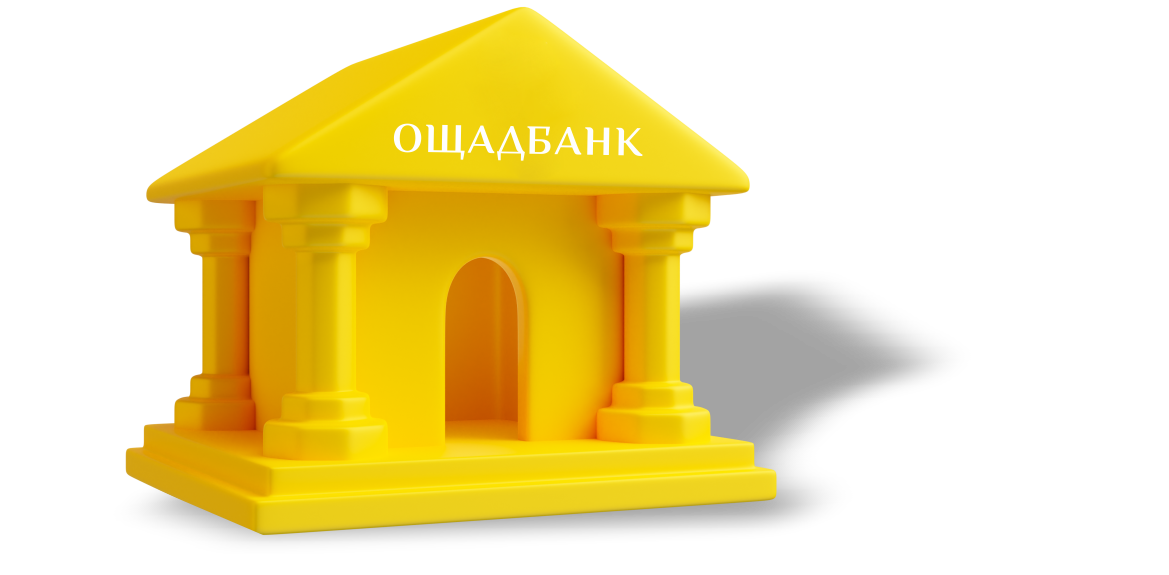 13
МІЙ ДІМ
Чому Ощадбанк?
Дізнатись більше
Якщо залишились питання 
телефонуйте :
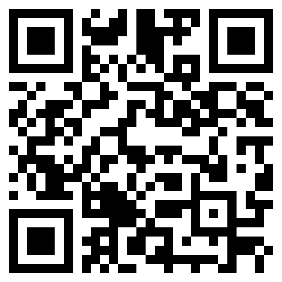 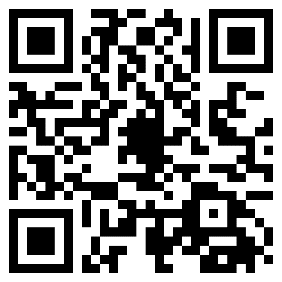 Ознайомитись 
з продуктом детально
Подати заявку 
через Дію
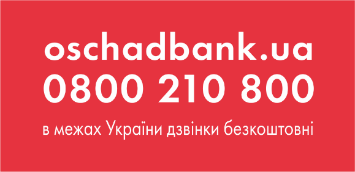 14